MODELLO DI ANALISI SWOT
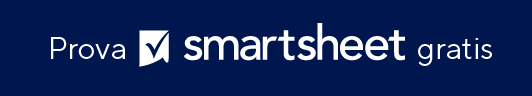 PUNTI DI FORZA (+)
PUNTI DEBOLI (-)
•
•
•
•
•
•
•
•
S
W
OPPORTUNITÀ (+)
MINACCE (-)
T
•
•
•
•
•
•
•
•
O
ANALISI SWOT